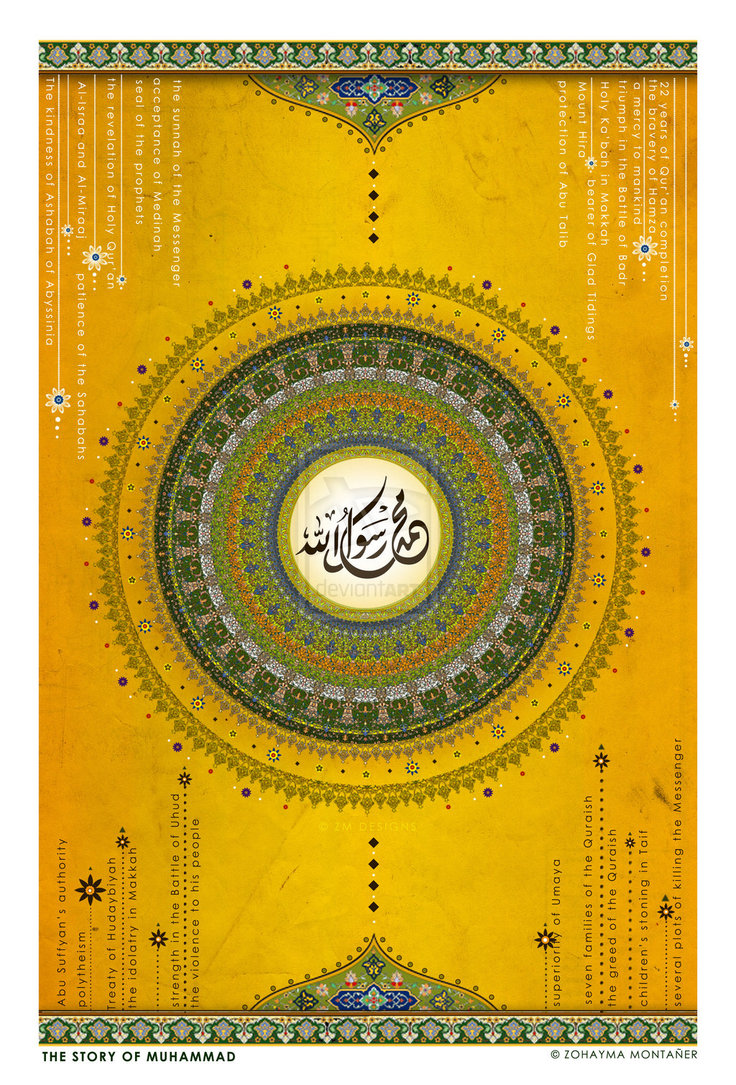 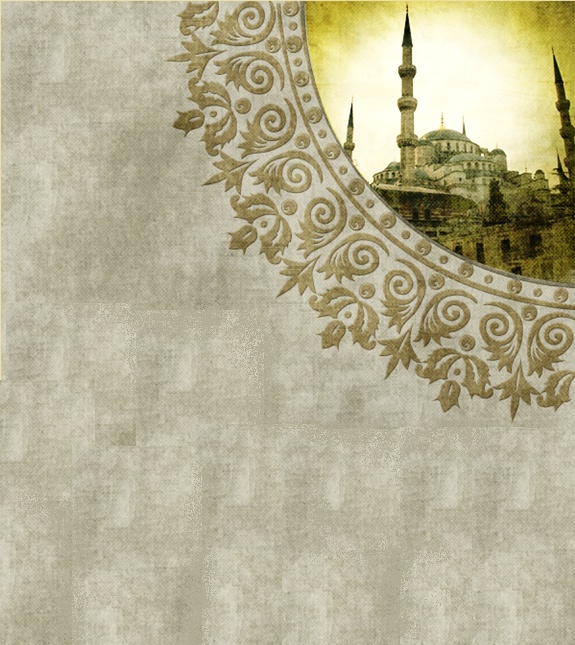 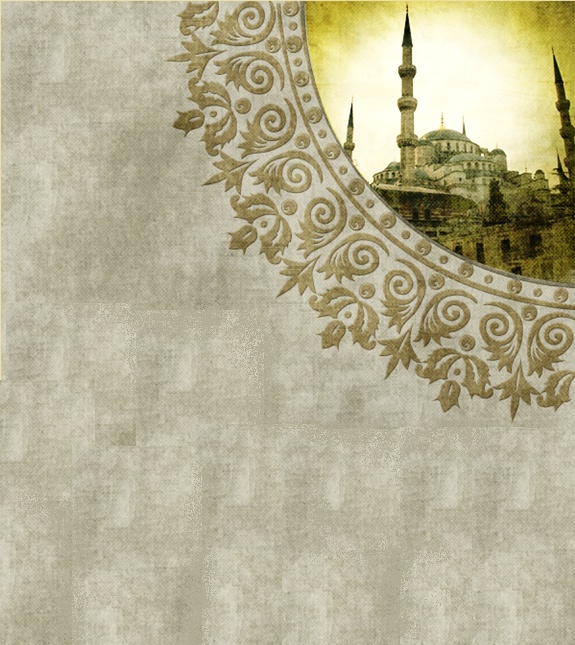 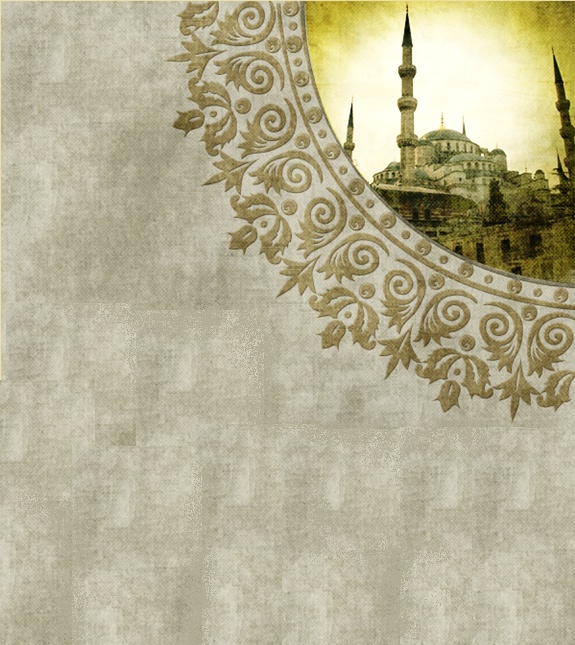 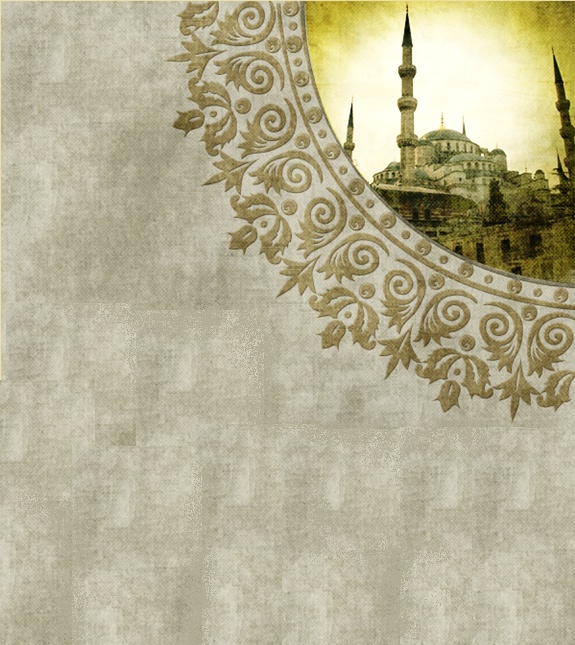 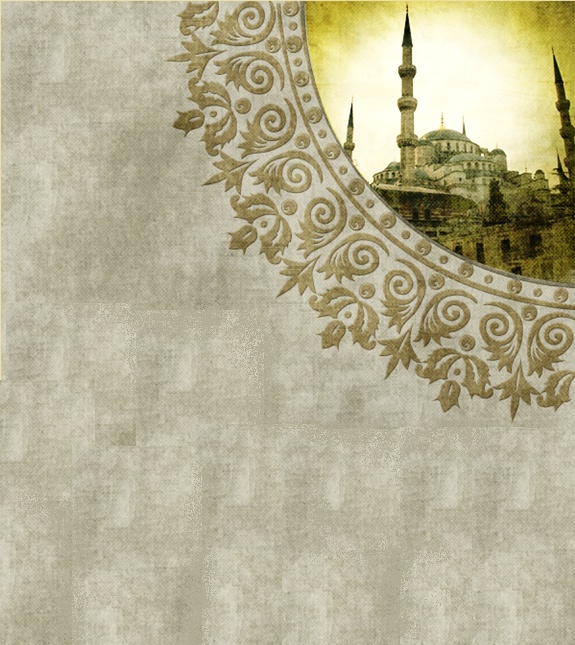 دخول عين إلى منفذ مفتوح
التكرار
القيء المتعمد فيه
النيّة
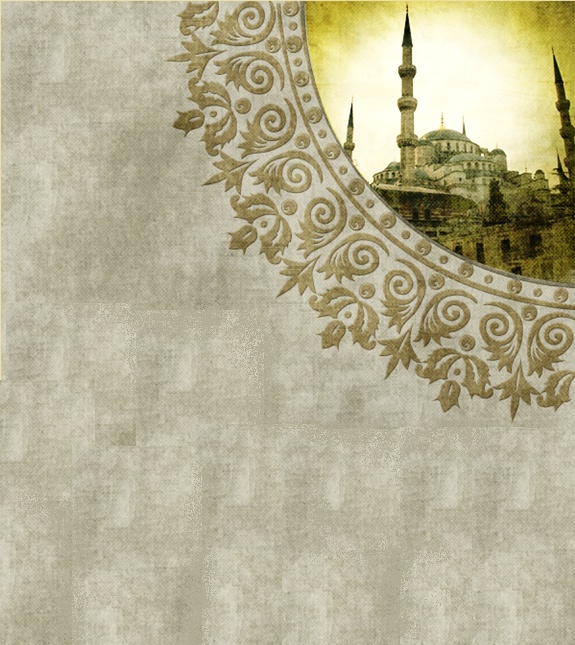 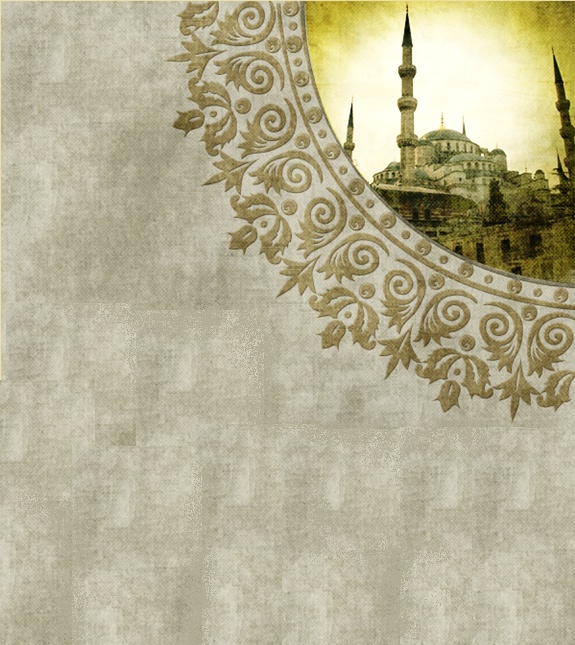 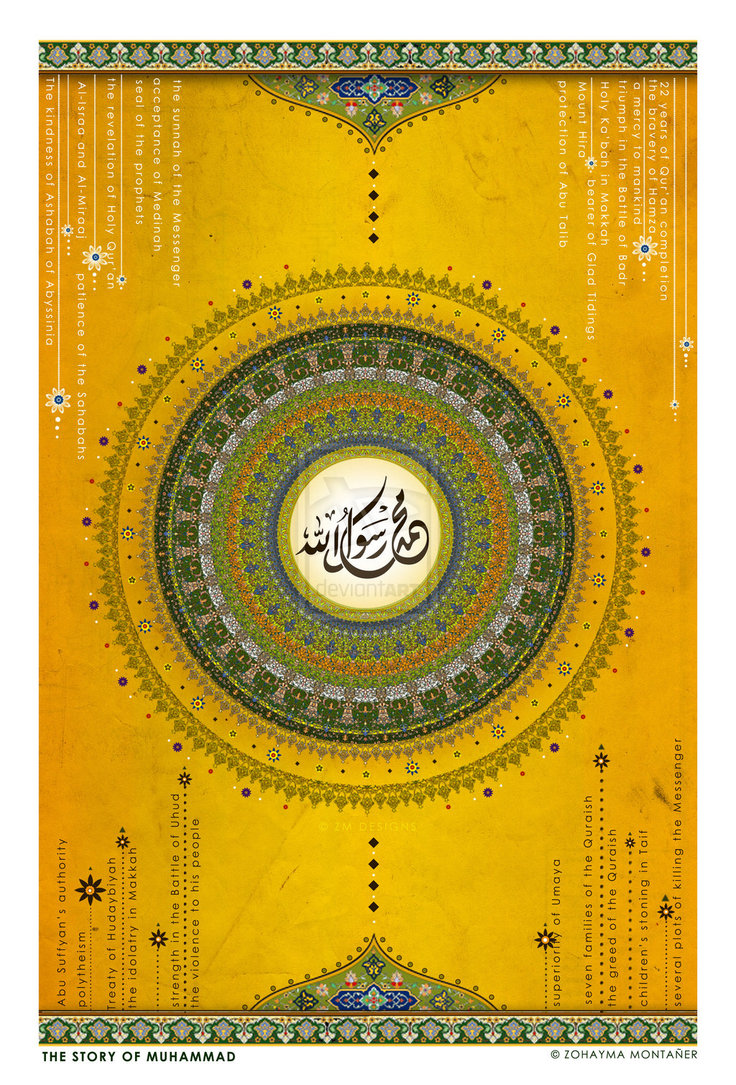 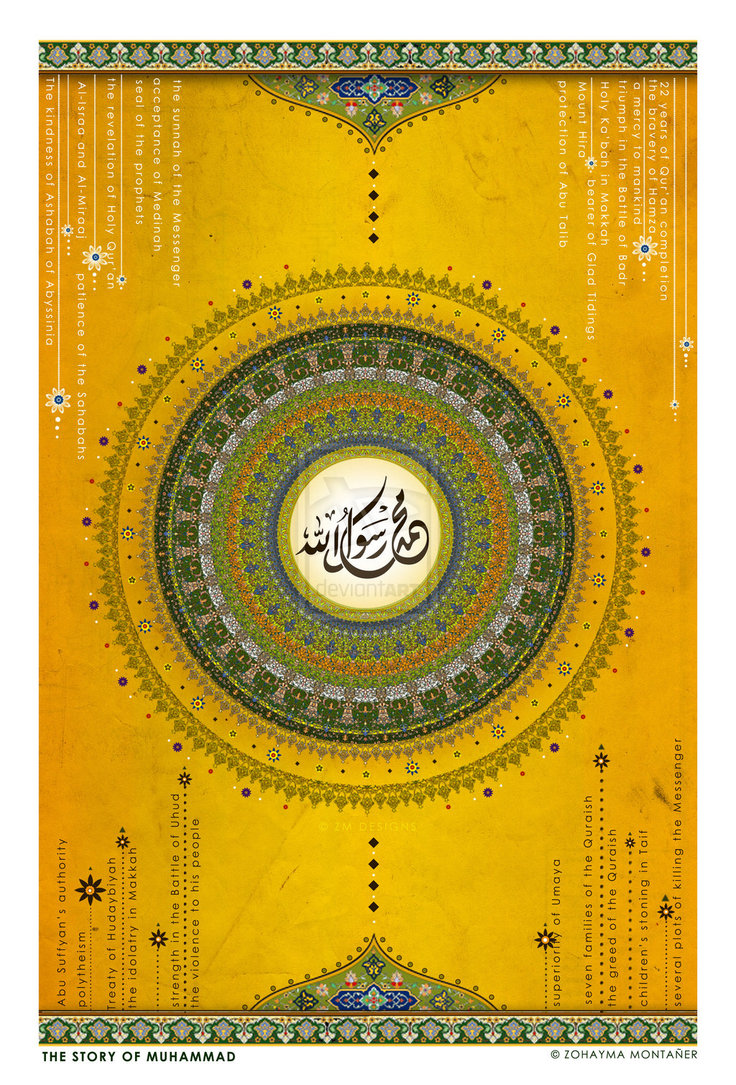 الإمساك عن المفطرات
الطعام والشراب
التعيين
التبييت
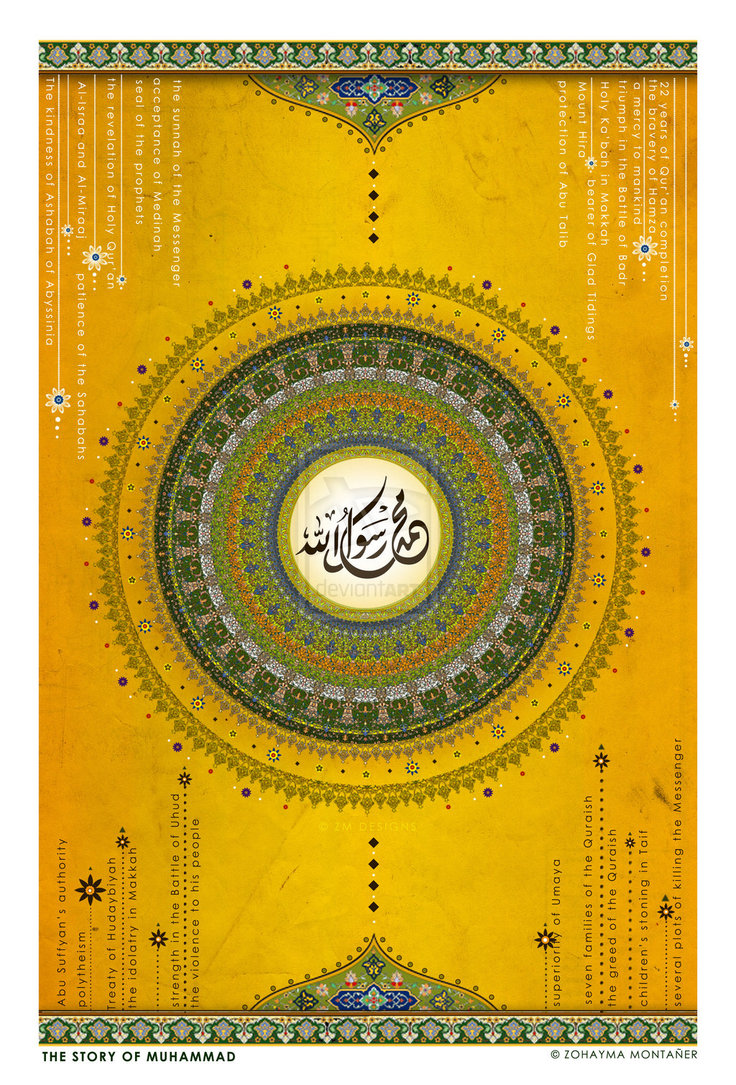